Structure from motionClass 9
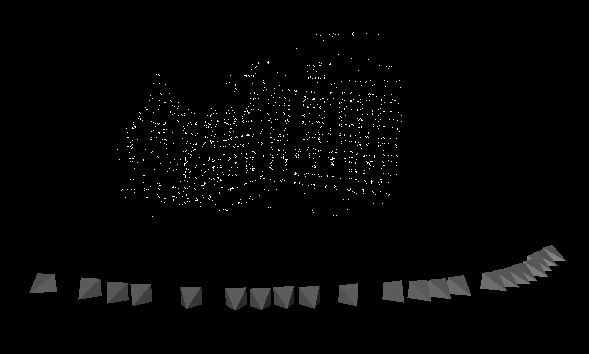 Read Chapter 5
3D photography course schedule(tentative)
Today’s class
Structure from motion

factorization 
sequential 

bundle adjustment
Factorization
Factorise observations in structure of the scene and motion/calibration of the camera

Use all points in all images at the same time

Affine factorisation
Projective factorisation
Affine camera
The affine projection equations are
how to find the origin? or for that matter a 3D reference point?
affine projection preserves center of gravity
All equations can be collected for all i and j

where
Orthographic factorization
(Tomasi Kanade’92)
The ortographic projection equations are 

where
Note that P and M are resp. 2mx3 and 3xn matrices and therefore the rank of m is at most 3
Orthographic factorization
(Tomasi Kanade’92)
Factorize m through singular value decomposition

An affine reconstruction is obtained as follows
Closest rank-3 approximation yields MLE!
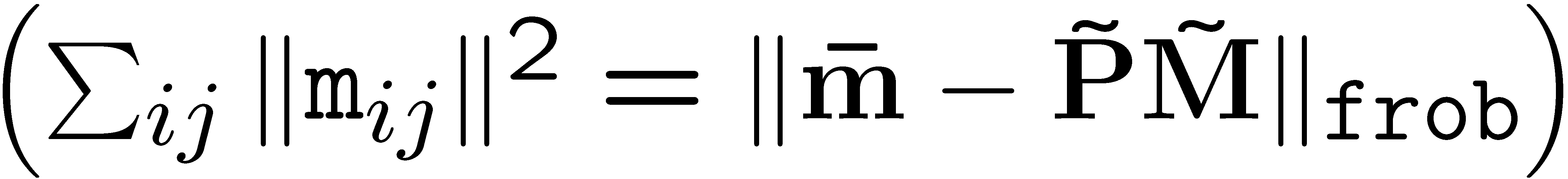 Orthographic factorization
(Tomasi Kanade’92)
Factorize m through singular value decomposition

An affine reconstruction is obtained as follows
A metric reconstruction is obtained as follows

Where A is computed from
3 linear equations per view on symmetric matrix C (6DOF)

A can be obtained from C through Cholesky factorisation
and inversion
Examples
Tomasi Kanade’92,
Poelman & Kanade’94
Examples
Tomasi Kanade’92,
Poelman & Kanade’94
Examples
Tomasi Kanade’92,
Poelman & Kanade’94
Examples
Tomasi Kanade’92,
Poelman & Kanade’94
Perspective factorization
The camera equations 


for a fixed image i can be written in matrix form as

where
Perspective factorization
All equations can be collected for all i as

where
In these formulas m are known, but Li,P and M are unknown
	Observe that PM is a product of a 3mx4 matrix and a 4xn matrix, i.e. it is a rank-4 matrix
Perspective factorization algorithm
Assume that Li are known, then PM is known.

Use the singular value decomposition 
PM=US VT
 
In the noise-free case
S=diag(s1,s2,s3,s4,0, … ,0)
and a reconstruction can be obtained by setting:

P=the first four columns of US.
M=the first four rows of V.
Iterative perspective factorization
When Li are unknown the following algorithm can be used:
1. Set lij=1 (affine approximation).
2. Factorize PM and obtain an estimate of P and M. If s5 is sufficiently small then STOP.
3. Use m, P and M to estimate Li from the camera equations (linearly)  mi Li=PiM
4. Goto 2.
In general the algorithm minimizes the proximity measure	    P(L,P,M)=s5
Note that structure and motion recovered up to an arbitrary projective transformation
Further Factorization work
Factorization with uncertainty

Factorization for dynamic scenes
(Irani & Anandan, IJCV’02)
(Costeira and Kanade ‘94)
(Bregler et al. ‘00, Brand ‘01)
(Yan and Pollefeys, ‘05/’06)
practical structure and motion recovery from images
Obtain reliable matches using matching or tracking and 2/3-view relations
Compute initial structure and motion
Refine structure and motion
Auto-calibrate
Refine metric structure and motion
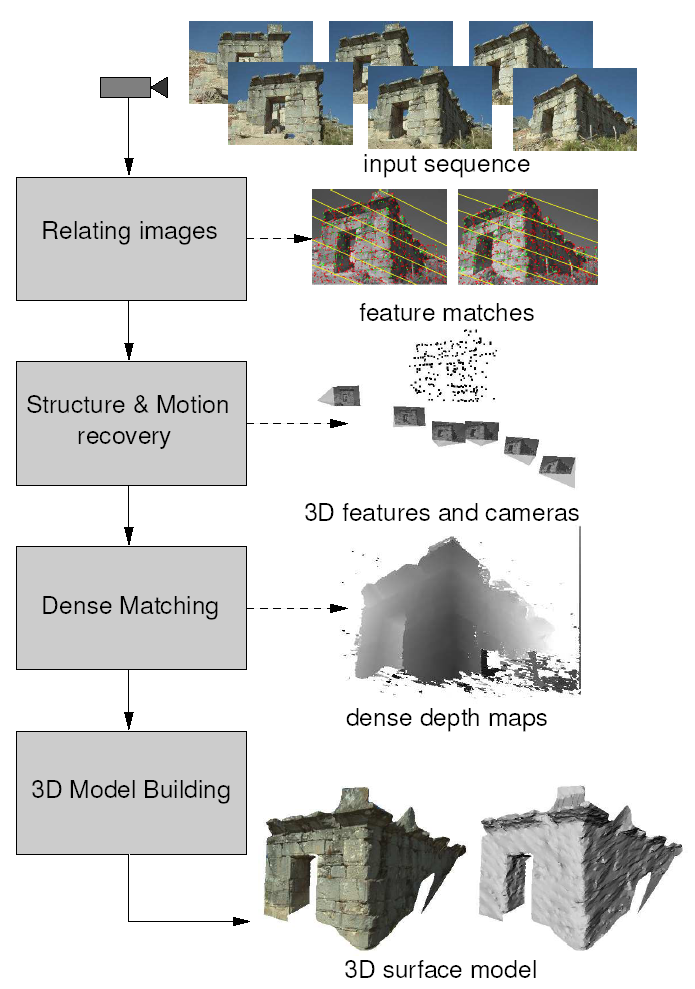 Initialize Motion 
(P1,P2 compatibel with F)
Sequential Structure and Motion Computation
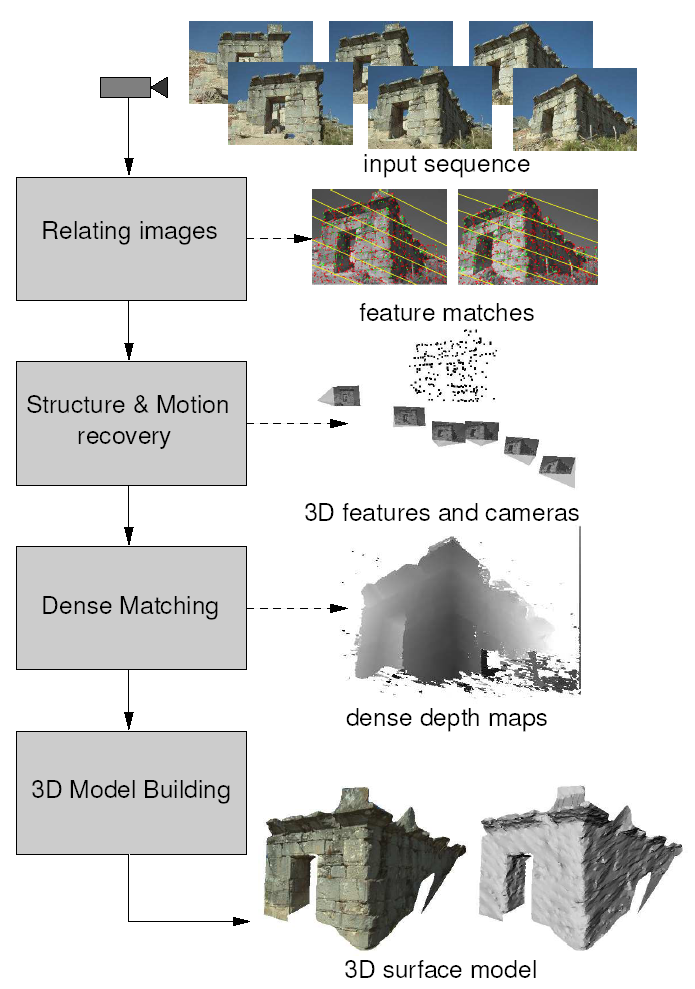 Initialize Structure 
(minimize reprojection error)
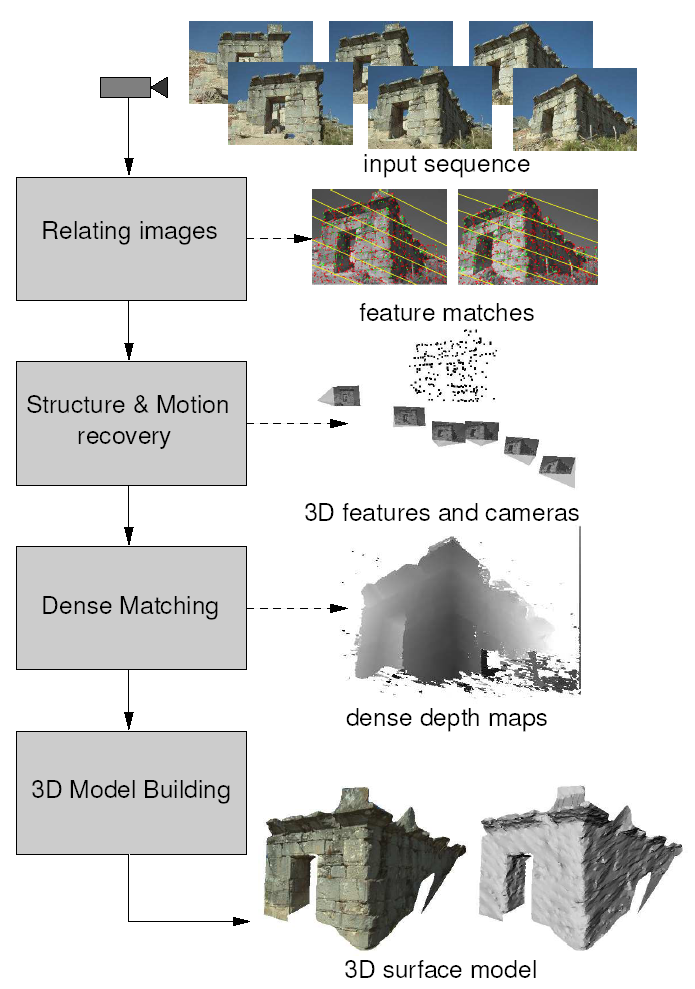 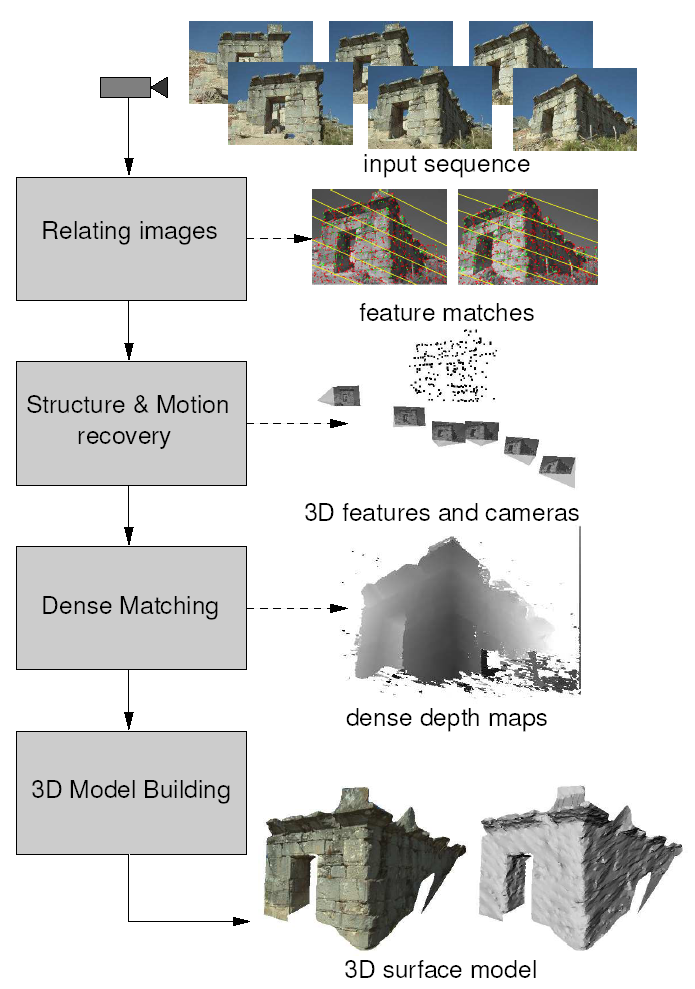 Extend motion
(compute pose through matches 
seen in 2 or more previous views)
Extend structure
(Initialize new structure,
 refine existing structure)
Computation of initial structure and motion
according to Hartley and Zisserman 
“this area is still to some extend a black-art”
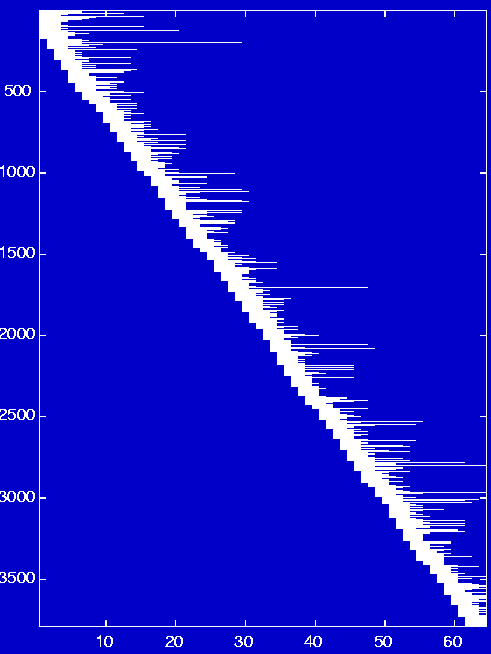 All features not visible in all images
 No direct method (factorization not applicable)
 Build partial reconstructions and assemble
    (more views is more stable, but less corresp.)
1) Sequential structure and motion recovery
2) Hierarchical structure and motion recovery
Sequential structure and motion recovery
Initialize structure and motion from two views
For each additional view
Determine pose
Refine and extend structure

Determine correspondences robustly by jointly estimating matches and epipolar geometry
Initial structure and motion
Epipolar geometry  Projective calibration
compatible with F
Yields correct projective camera setup
(Faugeras´92,Hartley´92)
Obtain structure through triangulation
Use reprojection error for minimization
Avoid measurements in projective space
Determine pose towards existing  structure
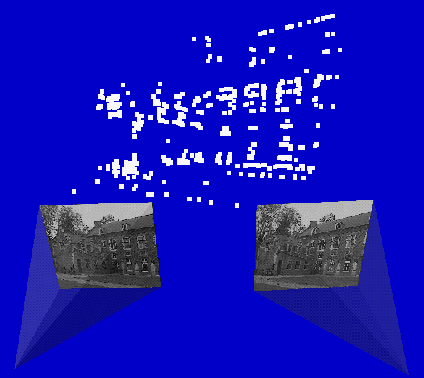 M
2D-3D
2D-3D
mi+1
mi
new view
2D-2D
Compute Pi+1 using robust approach (6-point RANSAC)
Extend and refine reconstruction
Compute P with 6-point RANSAC
Generate hypothesis using 6 points


Count inliers 
Projection error
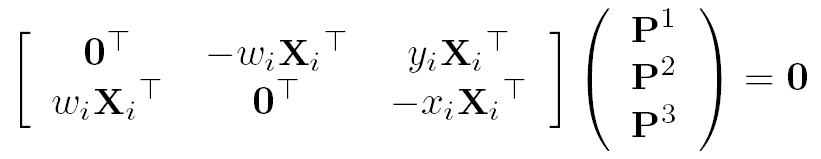 3D error
Back-projection error
Re-projection error
Projection error with covariance
Expensive testing?  Abort early if not promising
Verify at random, abort if e.g. P(wrong)>0.95
(Chum and Matas, BMVC’02)
Dealing with dominant planar scenes
(Pollefeys et al., ECCV‘02)
USaM fails when common features are all in a plane

Solution: part 1 Model selection to detect problem
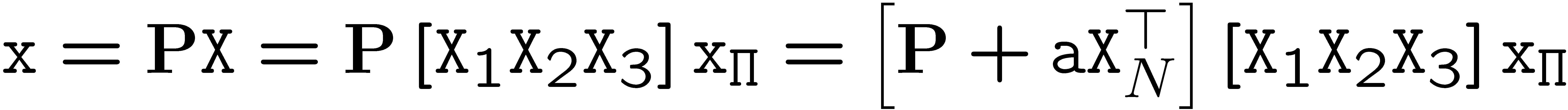 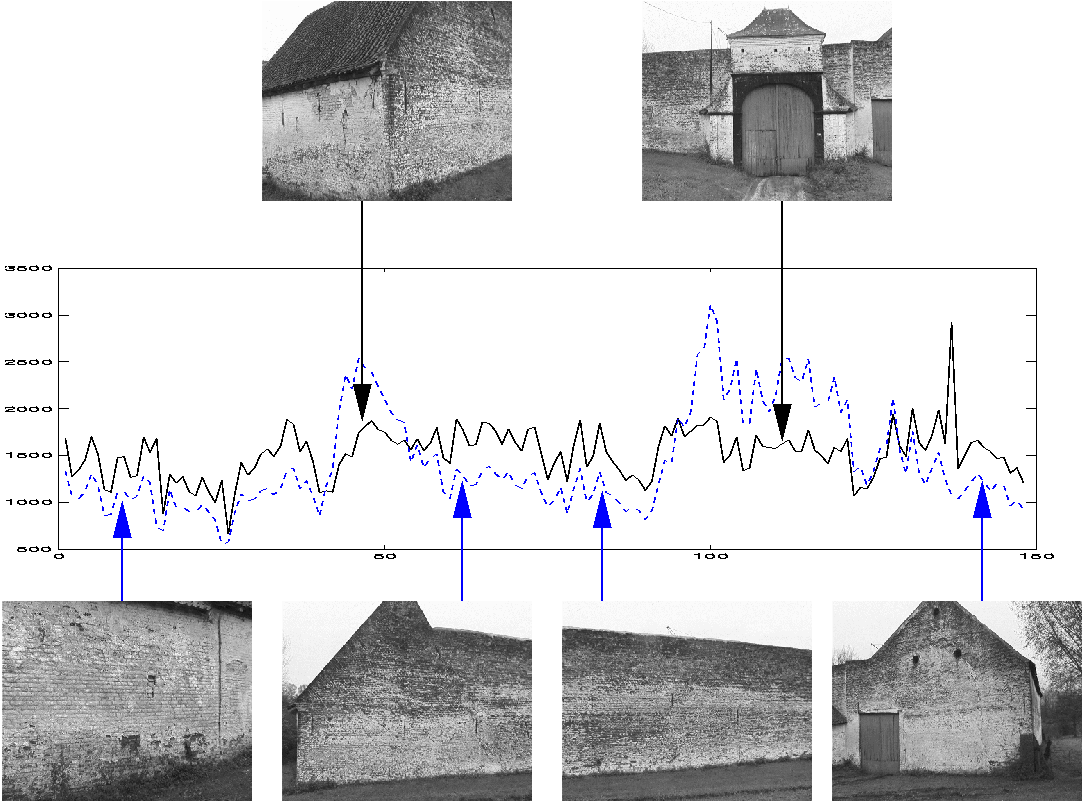 Dealing with dominant planar scenes
(Pollefeys et al., ECCV‘02)
USaM fails when common features are all in a plane
Solution: part 2 Delay ambiguous computations
				until after self-calibration
				(couple self-calibration over all 3D parts)
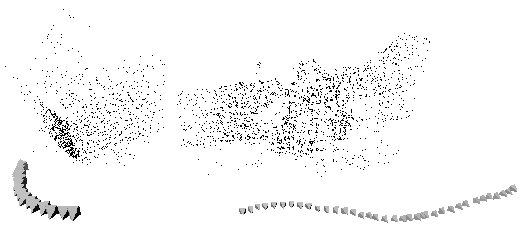 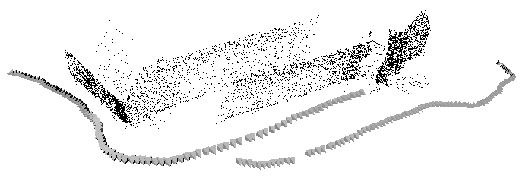 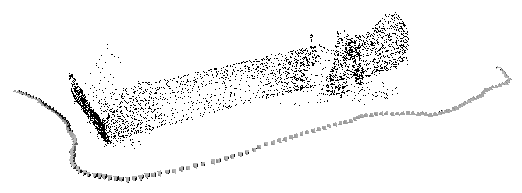 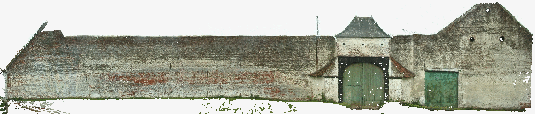 Non-sequential image collections
Problem:
Features are lost and reinitialized as new features
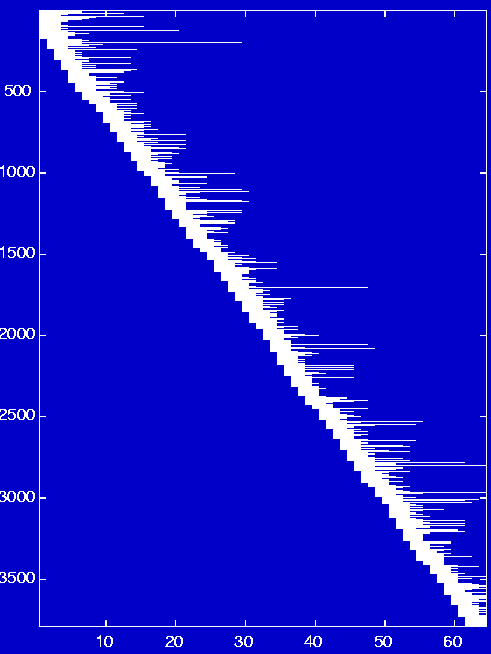 3792 points
Solution:
Match with other close views
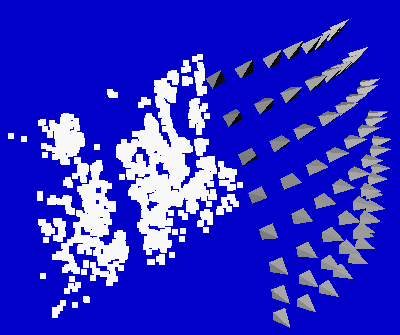 4.8im/pt
64 images
Relating to more views
For every view i
Extract features
Compute two view geometry i-1/i and matches 
Compute pose using robust algorithm
For all close views k
Compute two view geometry k/i and matches
Infer new 2D-3D matches and add to list
Refine pose using all 2D-3D matches
Refine existing structure
Initialize new structure
For every view i
Extract features
Compute two view geometry i-1/i and matches 
Compute pose using robust algorithm
Refine existing structure
Initialize new structure
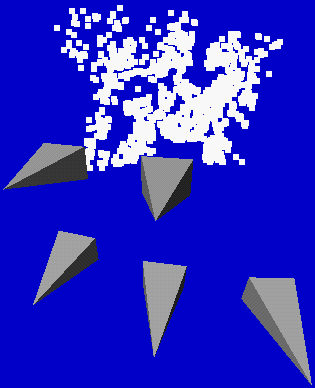 Problem: 
find close views in projective frame
Determining close views
If viewpoints are close then most image changes can be modelled through a planar homography

Qualitative distance measure is obtained by looking at the residual error on the best possible planar homography
Distance =
Non-sequential image collections (2)
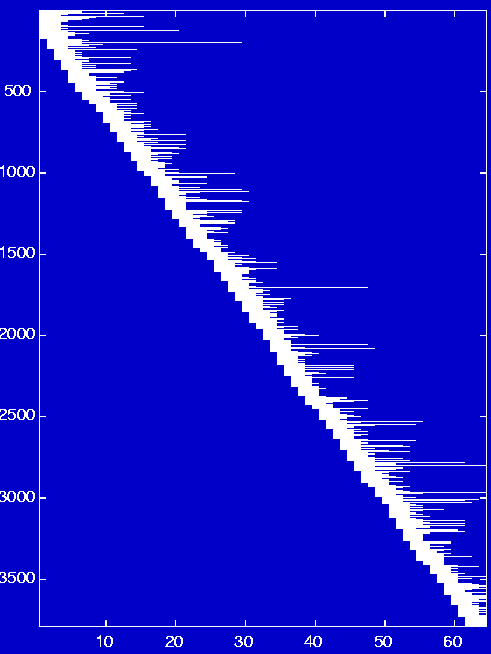 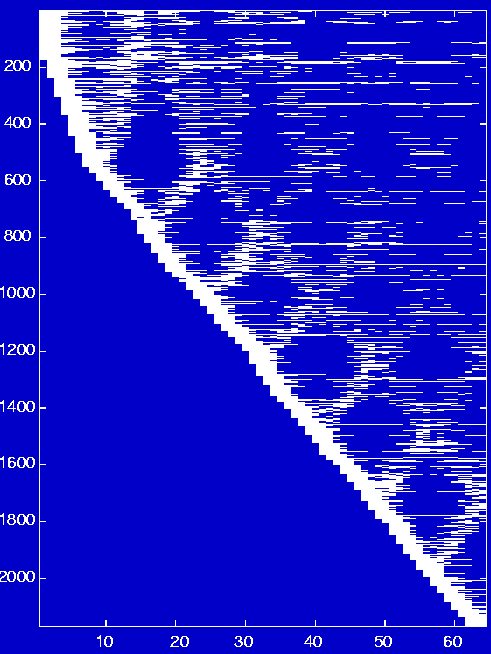 2170 points
3792 points
9.8im/pt
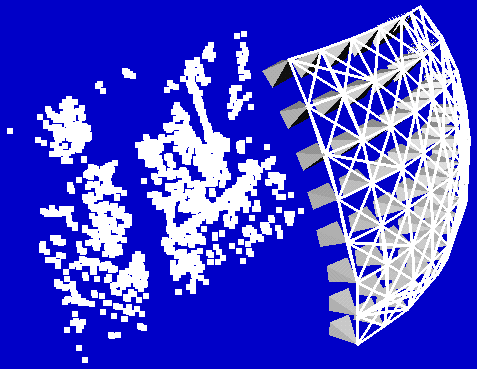 64 images
4.8im/pt
64 images
Hierarchical structure and motion recovery
Compute 2-view
Compute 3-view
Stitch 3-view reconstructions
Merge and refine reconstruction
F
T
H
PM
Stitching 3-view reconstructions
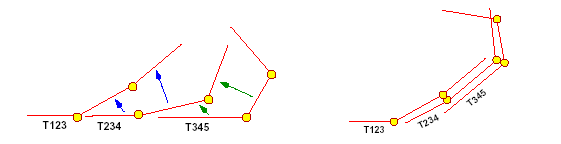 Different possibilities
1. Align (P2,P3) with (P’1,P’2)
2. Align X,X’ (and C’C’)
3. Minimize reproj. error
4. MLE (merge)
Refining structure and motion
Minimize reprojection error



Maximum Likelyhood Estimation 				(if error zero-mean Gaussian noise)
Huge problem but can be solved efficiently			(Bundle adjustment)
Non-linear least-squares
Newton iteration
Levenberg-Marquardt 
Sparse Levenberg-Marquardt
Newton iteration
Taylor approximation
Jacobian
normal eq.
Levenberg-Marquardt
Normal equations
Augmented normal equations
accept
solve again
l small ~ Newton (quadratic convergence)
l large ~ descent (guaranteed decrease)
Levenberg-Marquardt
Requirements for minimization
Function to compute f
Start value P0 
Optionally, function to compute J
	(but numerical ok, too)
Sparse Levenberg-Marquardt
complexity for solving
prohibitive for large problems
	(100 views 10,000 points ~30,000 unknowns)

Partition parameters
partition A 
partition B (only dependent on A and itself)
Sparse bundle adjustment
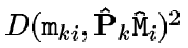 residuals:
normal equations: 

with






note: tie points should be in partition A
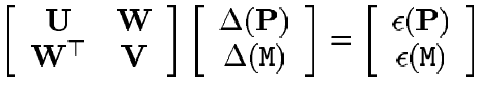 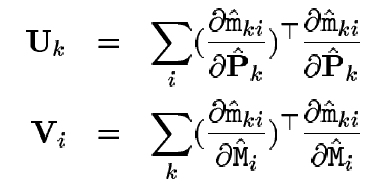 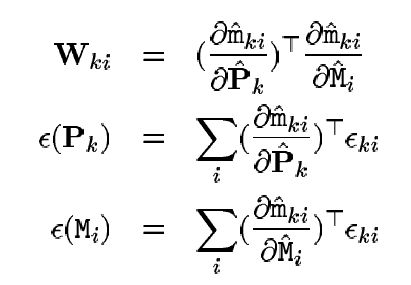 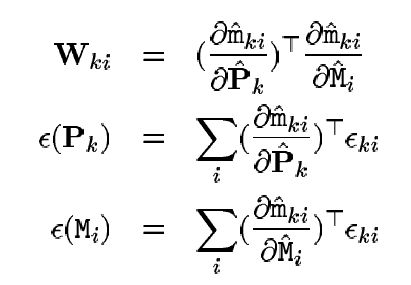 Sparse bundle adjustment
normal equations:
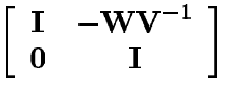 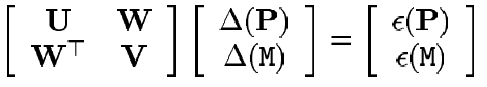 modified normal equations:
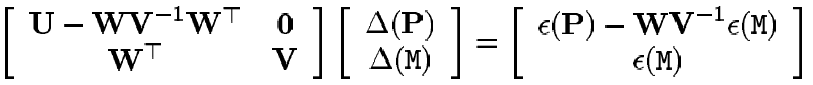 solve in two parts:
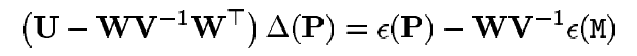 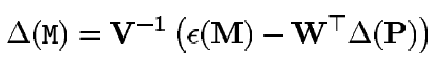 P1
P2
P3
M
U1
U2
W
U3
WT
V
3xn
(in general 
much larger)
12xm
Sparse bundle adjustment
Jacobian of  		       has sparse block structure
im.pts. 
view 1
Needed for non-linear minimization
U-WV-1WT
WT
V
3xn
11xm
Sparse bundle adjustment
Eliminate dependence of camera/motion parameters on structure parameters
Note in general 3n >> 11m
Allows much more efficient computations
      e.g. 100 views,10000 points, 
             solve 1000x1000, not 30000x30000
Often still band diagonal
	use sparse linear algebra algorithms
Sparse bundle adjustment
normal equations:
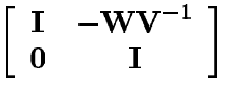 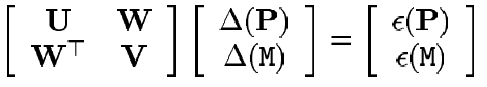 modified normal equations:
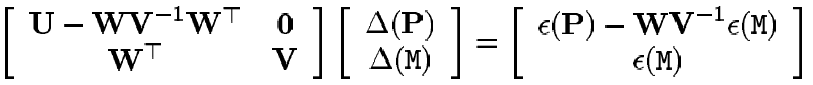 solve in two parts:
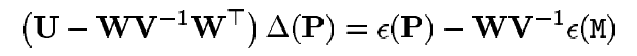 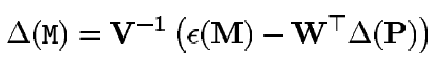 Sparse bundle adjustment
Covariance estimation
Related problems
On-line structure from motion and SLaM (Simultaneous Localization and Mapping)
Kalman filter (linear)
Particle filters (non-linear)
Open challenges
Large scale structure from motion
Complete building
Complete city
Next class: Multi-View Geometry and Self-Calibration
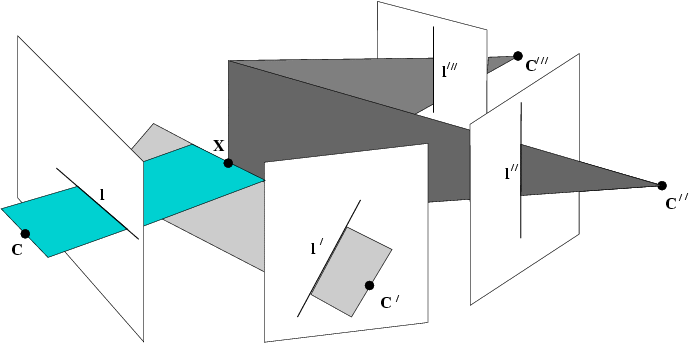